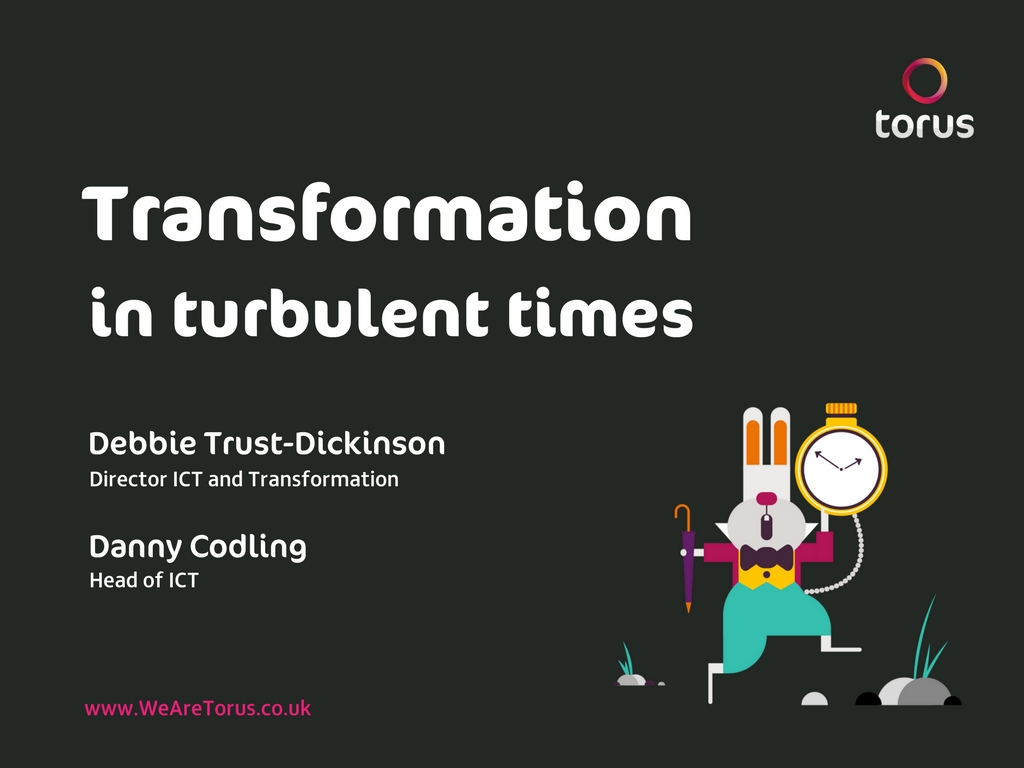 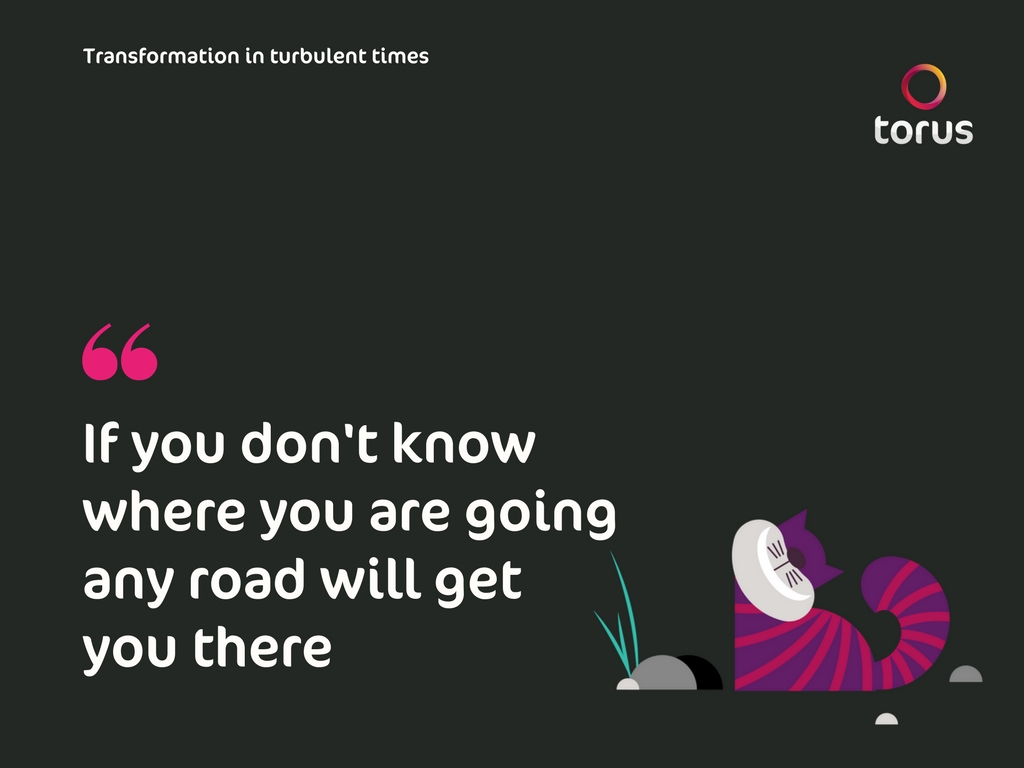 [Speaker Notes: We’re in turbulent times and there’s a risk of being reactive and not proactive
We needed to develop a clear strategy and vision
Restructure, join ICT and Transformation teams to ensure resources can deliver objectives
Align IT, transformation & business goals]
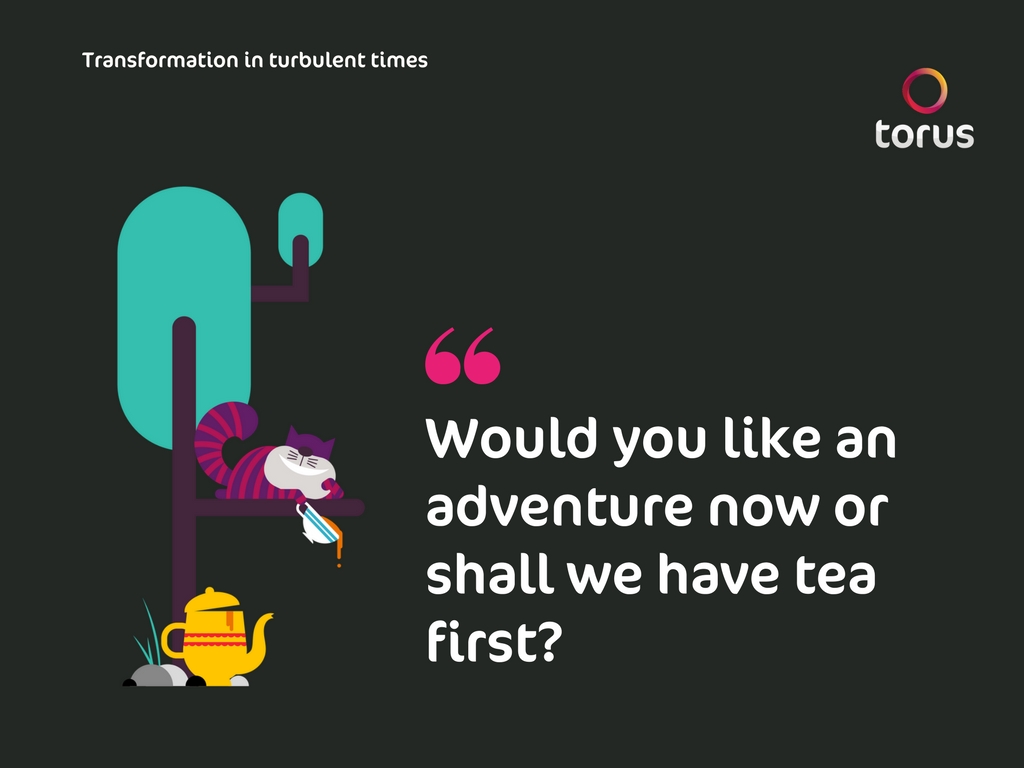 [Speaker Notes: Doing things in the right order. 
Baseline current position
market test
critical friend
external perspective
procurement plans
requirements gathering
business engagement
tenders, evaluation
procure]
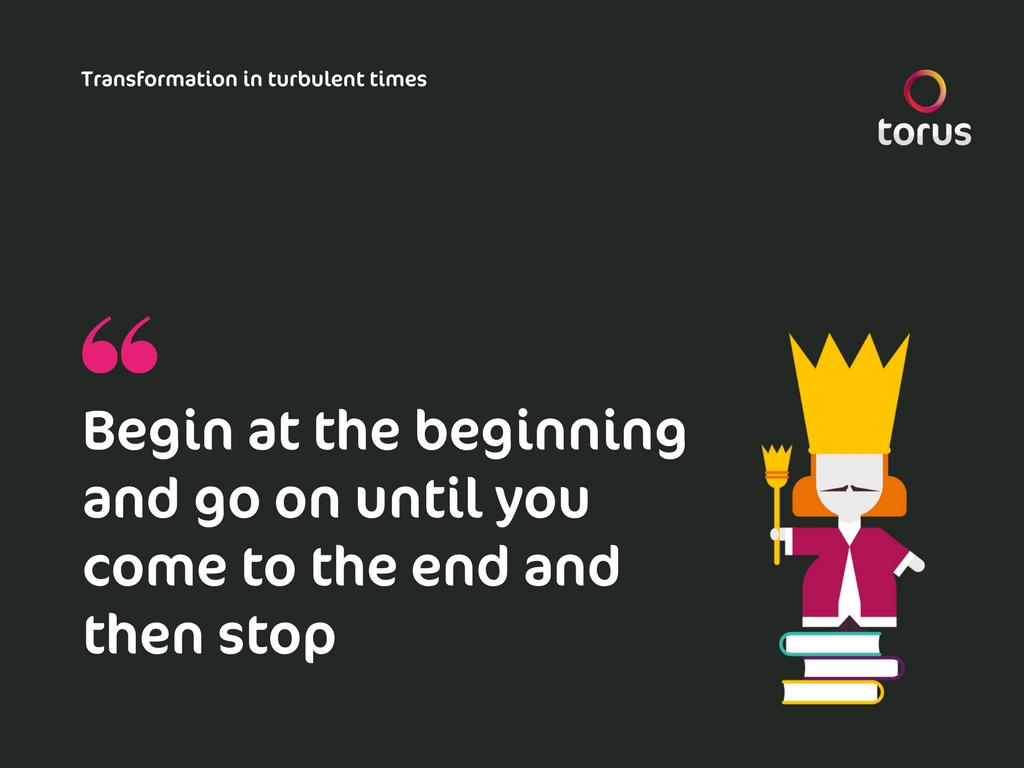 [Speaker Notes: Importance of sticking to strategy, plans and direction; easy to get diverted with operational issues – closing out all work that is not contributing to the strategic aim unless business critical
Strong and effective governance]
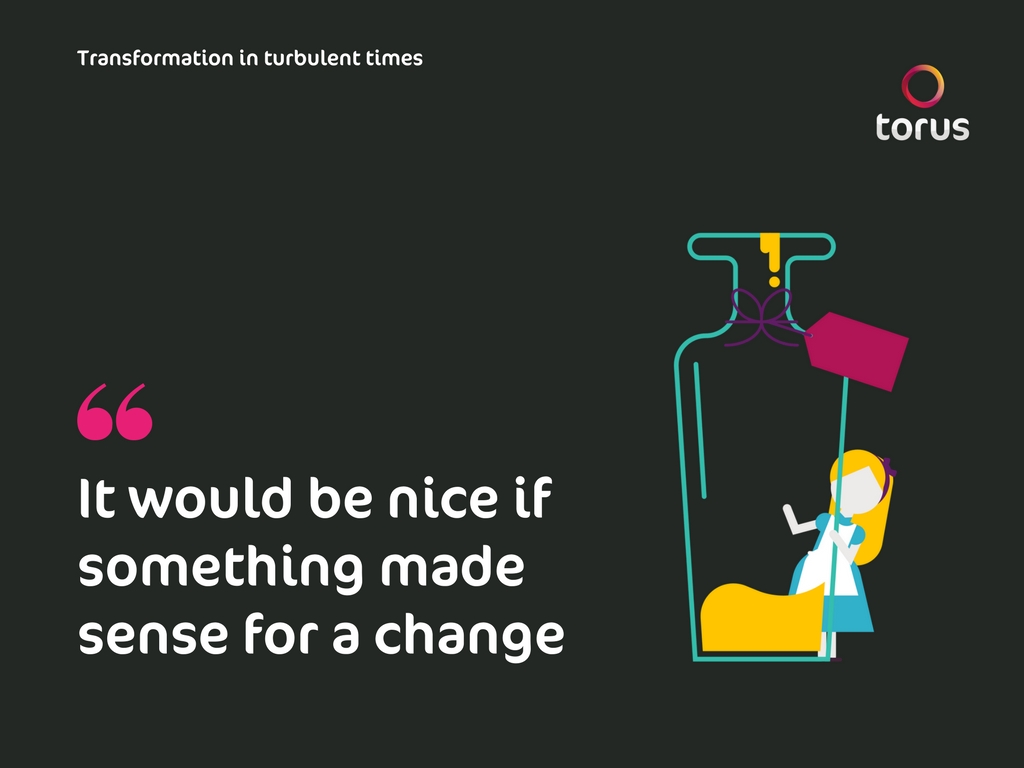 [Speaker Notes: Volume, complexity – applications, service delivery models, external changes, diversification, applications, infrastructure.
Pause, evaluate, critical friend, best practice etc.]
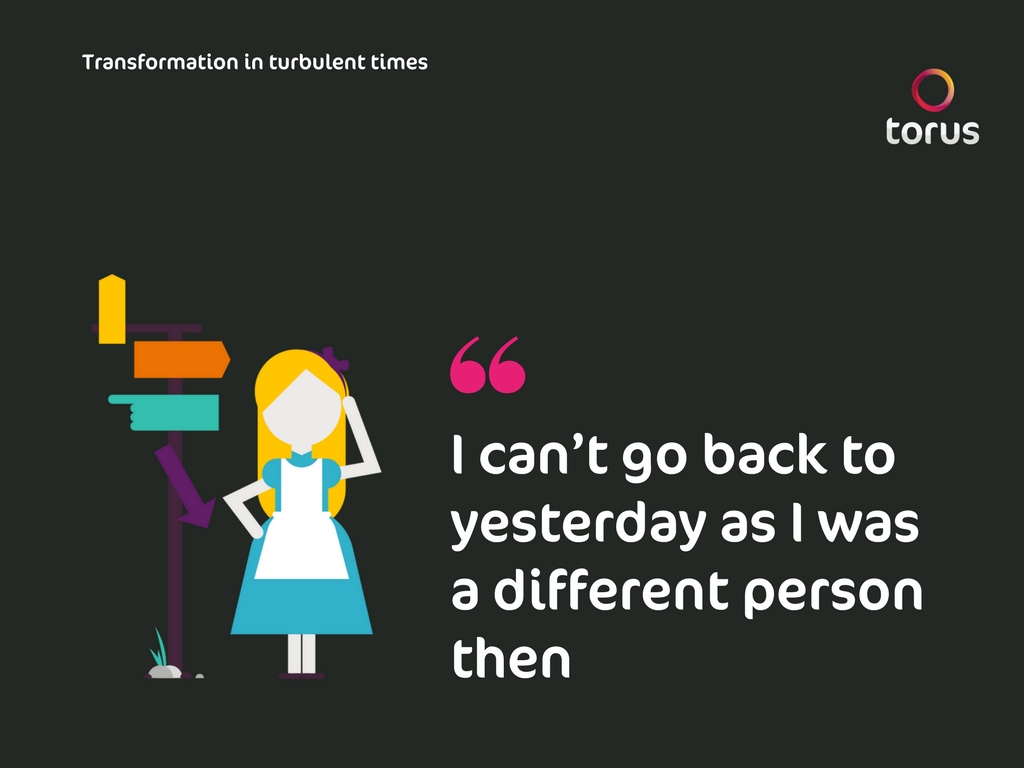 [Speaker Notes: Respecting different cultures and success of subsidiaries;
Develop exit strategies as appropriate;
Develop new processes; let go of the old.]
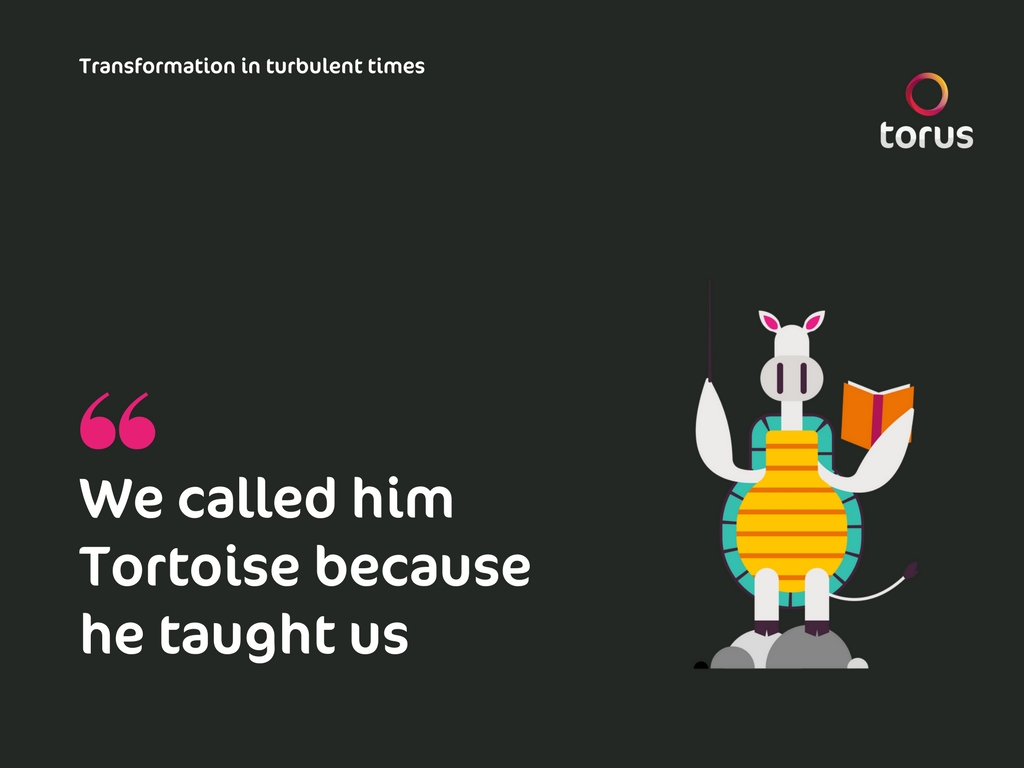 [Speaker Notes: Investment in training, engagement, super users etc.
Communication – Yammer or other social network
Remember that technology is not the greatest asset – it’s the people]
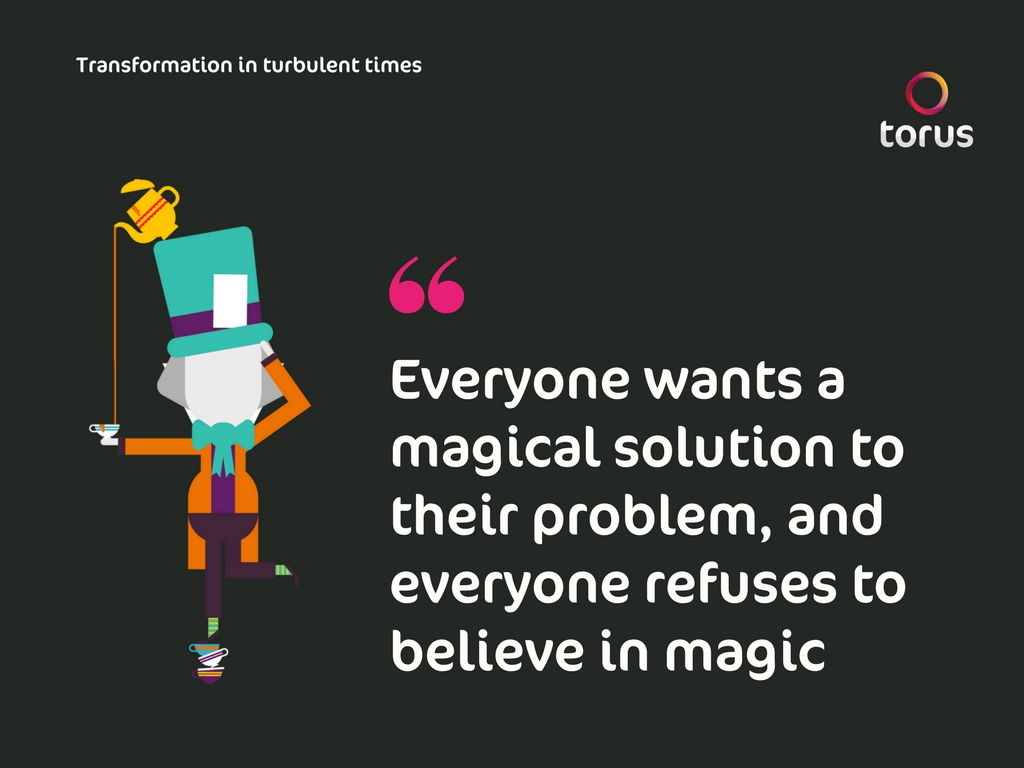 [Speaker Notes: Balancing art of the possible with reality, cost, business need, resource and expectations
When we get the IT systems….the new systems will not be perfect]
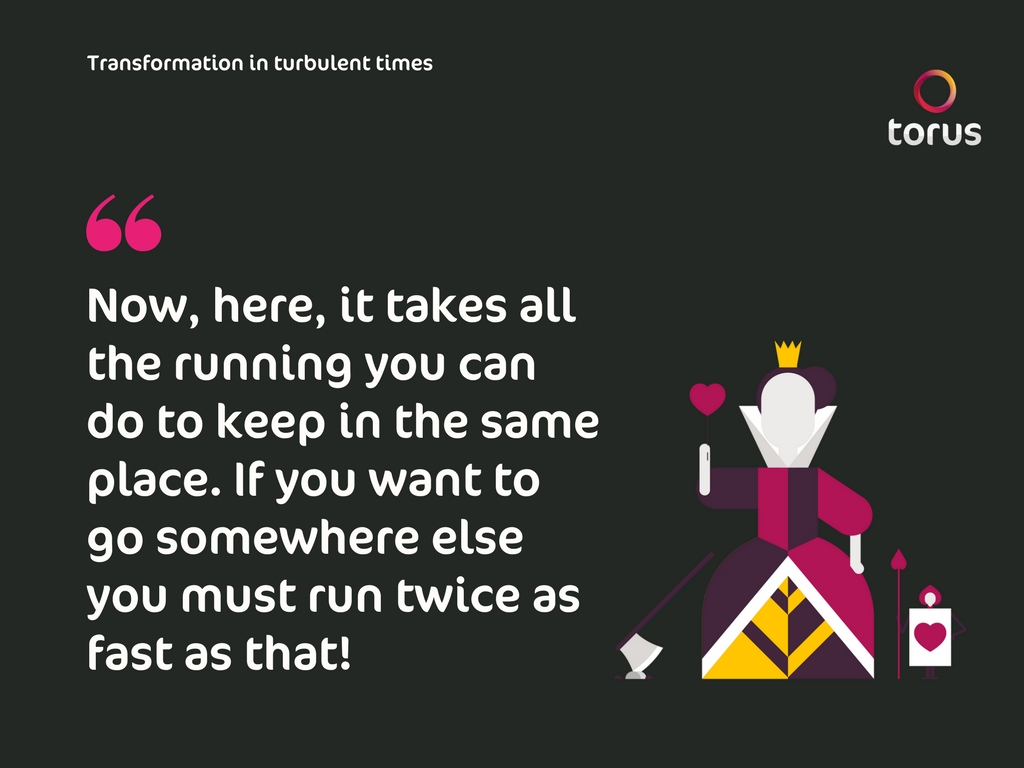 [Speaker Notes: Maintaining pace, resource, impact on the business
Develop a robust resource plan
Create visual story boards to tell people what they need to do and why (why them)]
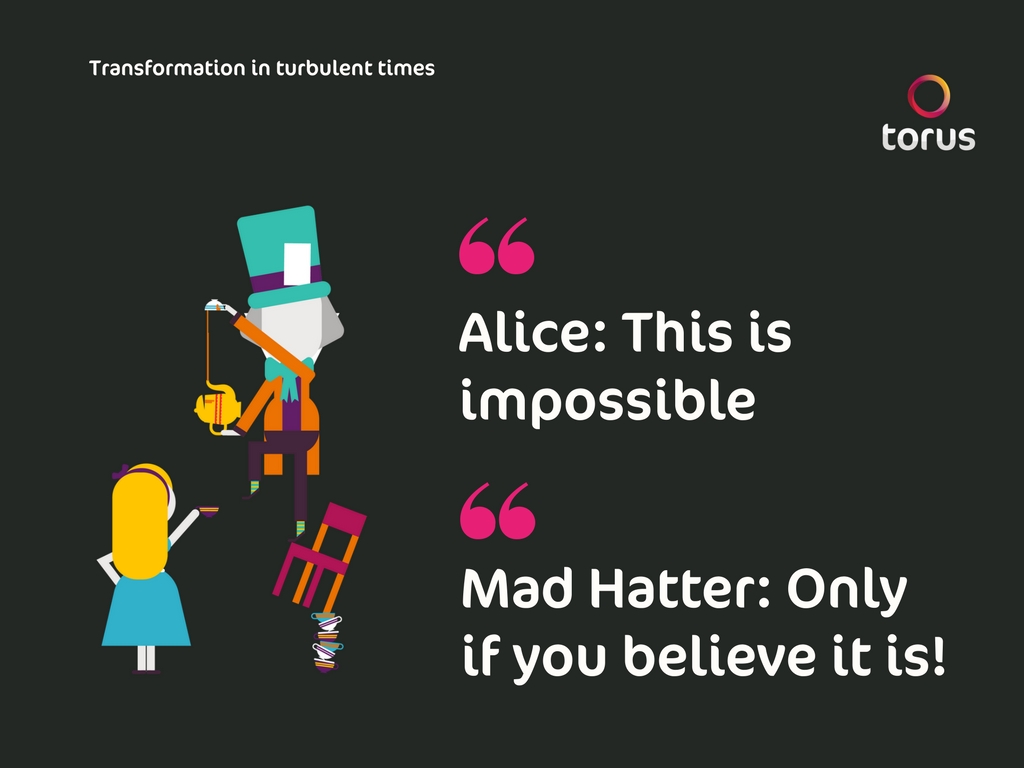 [Speaker Notes: When the going gets tough – keep returning to the vision; take regular stock of progress and achievements;]
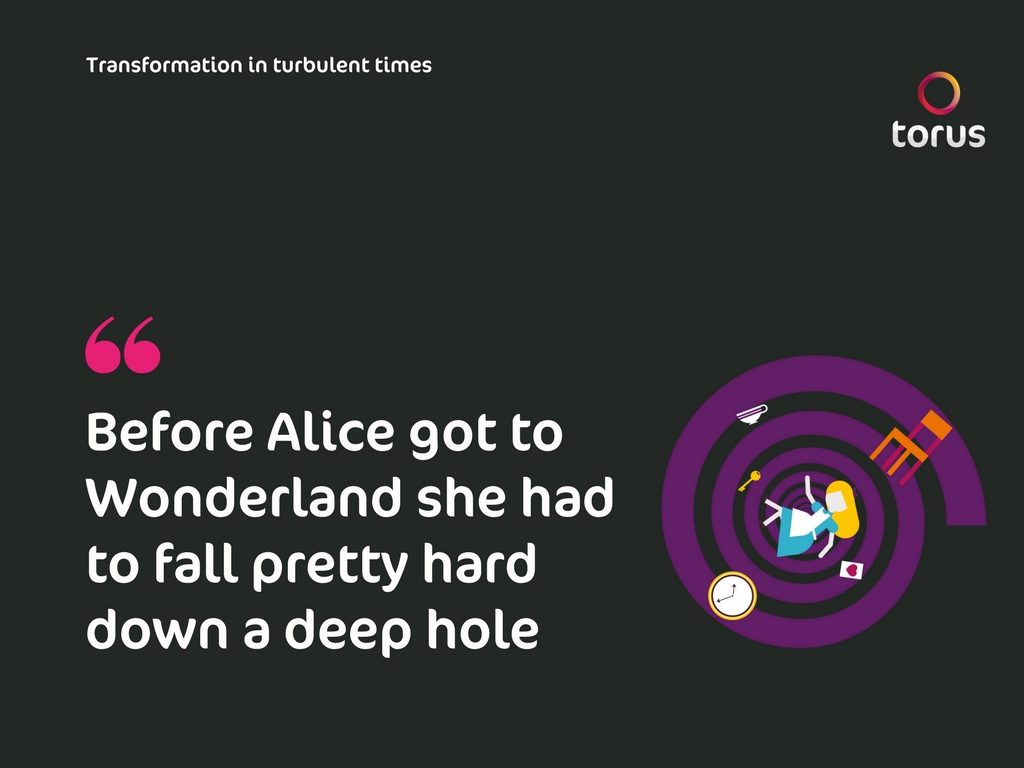 [Speaker Notes: Lessons learned
Set the budget early in the project
Appoint a dedicated programme manager but engage/work with the business to deliver
Choose your programme management tools and stick to them – Brightwork, basecamp, Trello
Tackle big issues early – data storage, retention, migration, ownership, compliance
Procure together but as separate lots
Tee up business to make decisions quickly – appoint transformation leads
Are you going to lead or be led by supplier?
Resource to risk
Governance framework
Enthused and energetic staff – because they shoes the systems
Don’t forget business as usual tasks – double the expected timescales
Get a critical friend.]
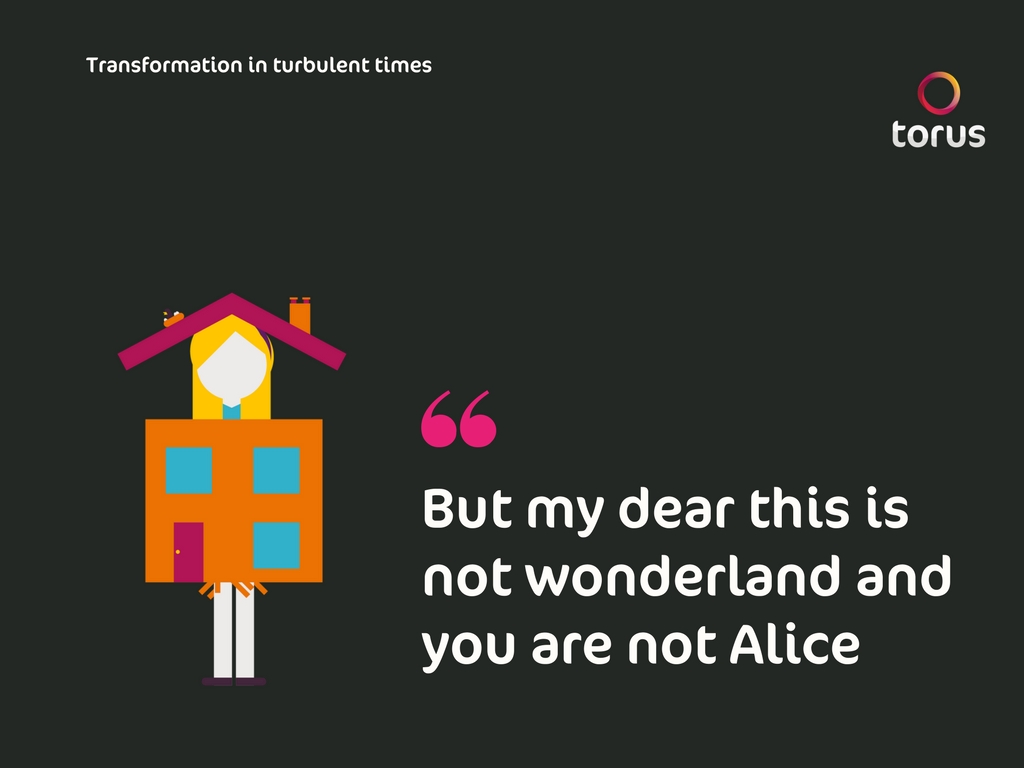 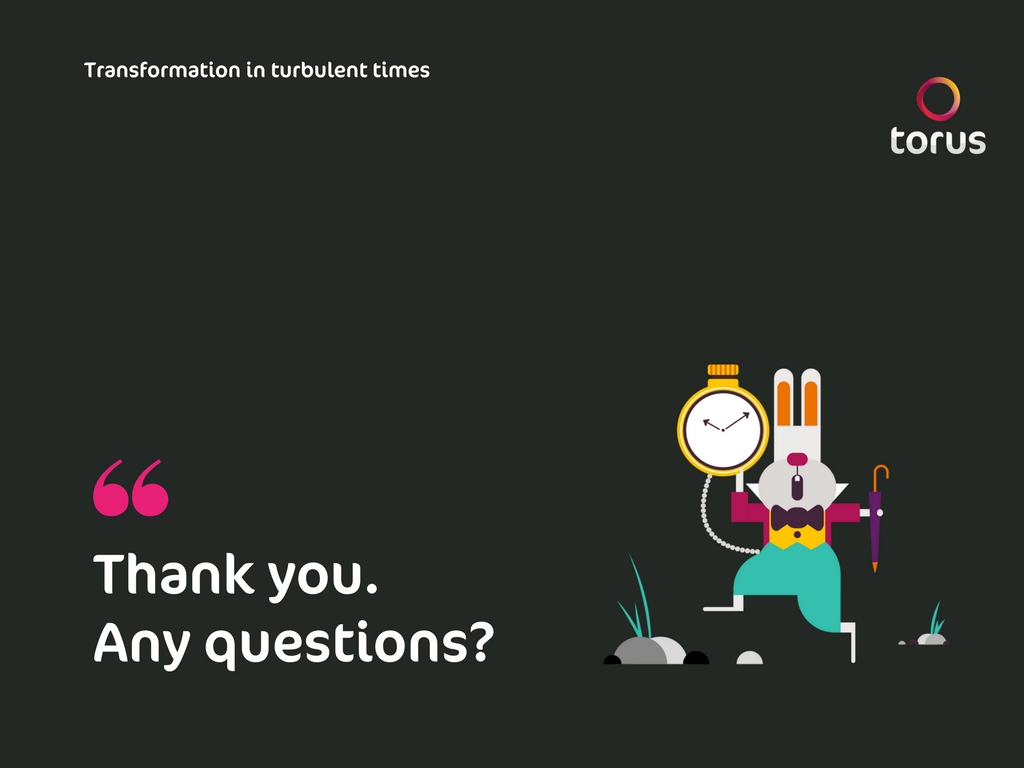 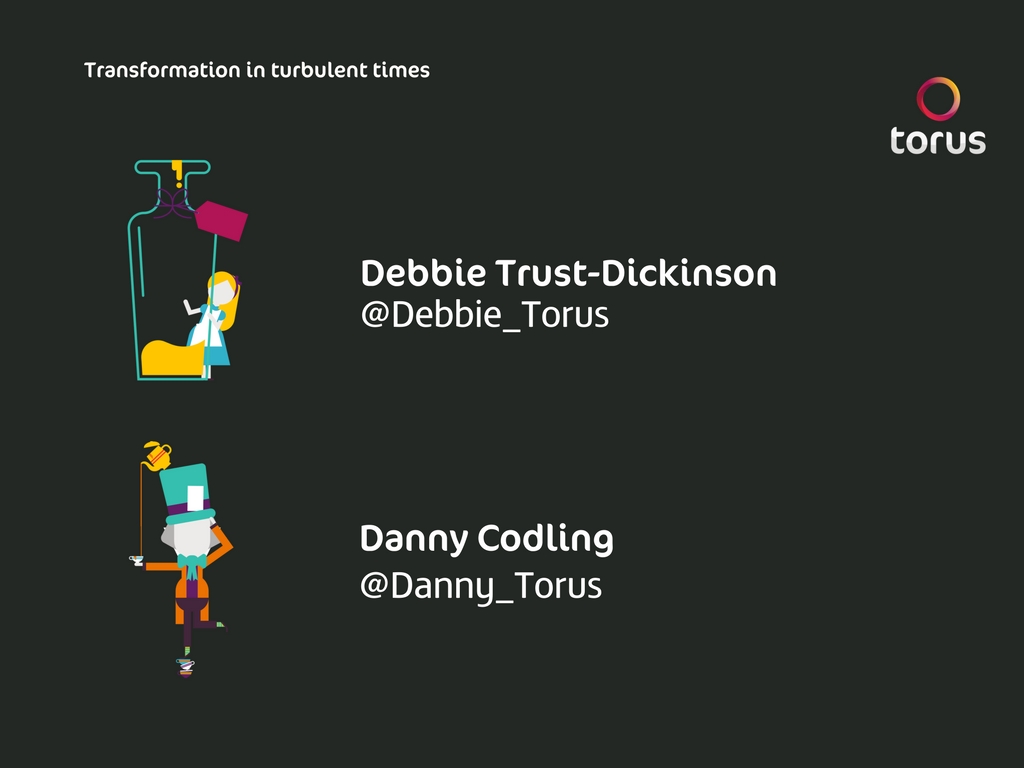